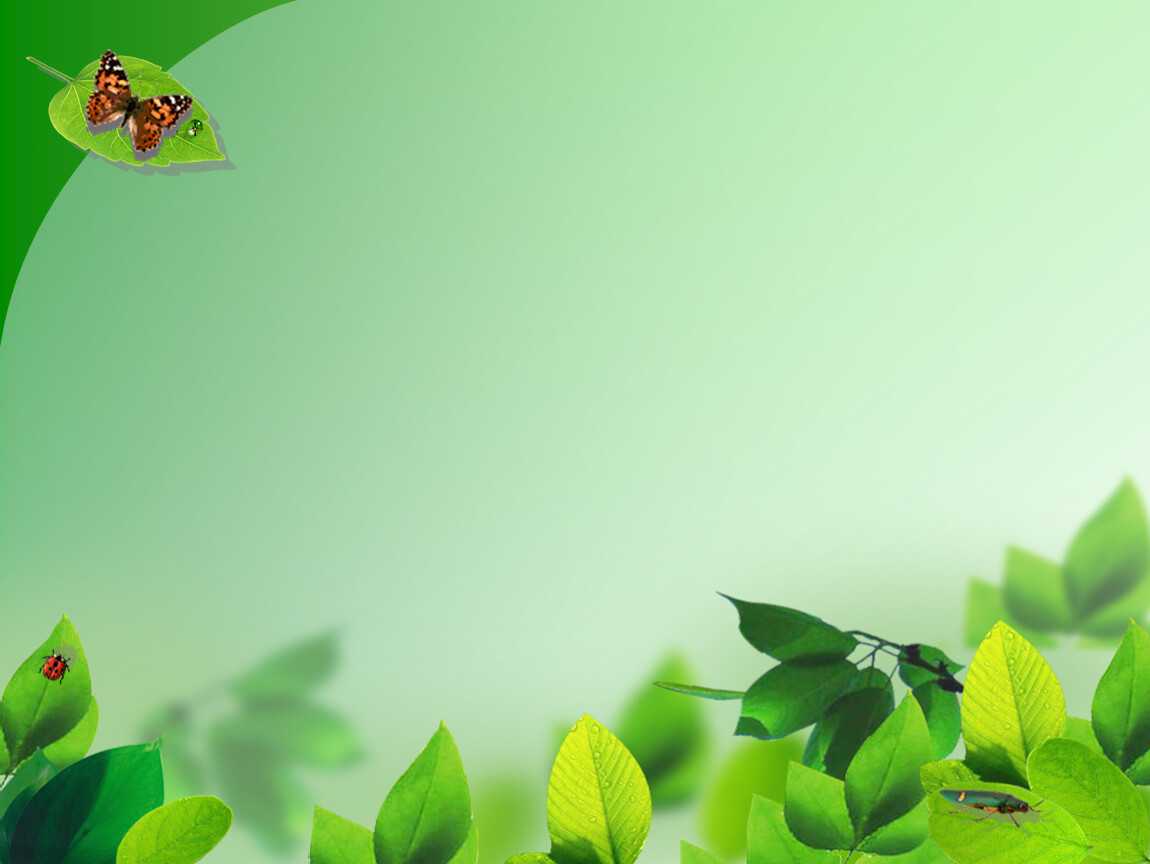 «Станция историческая»
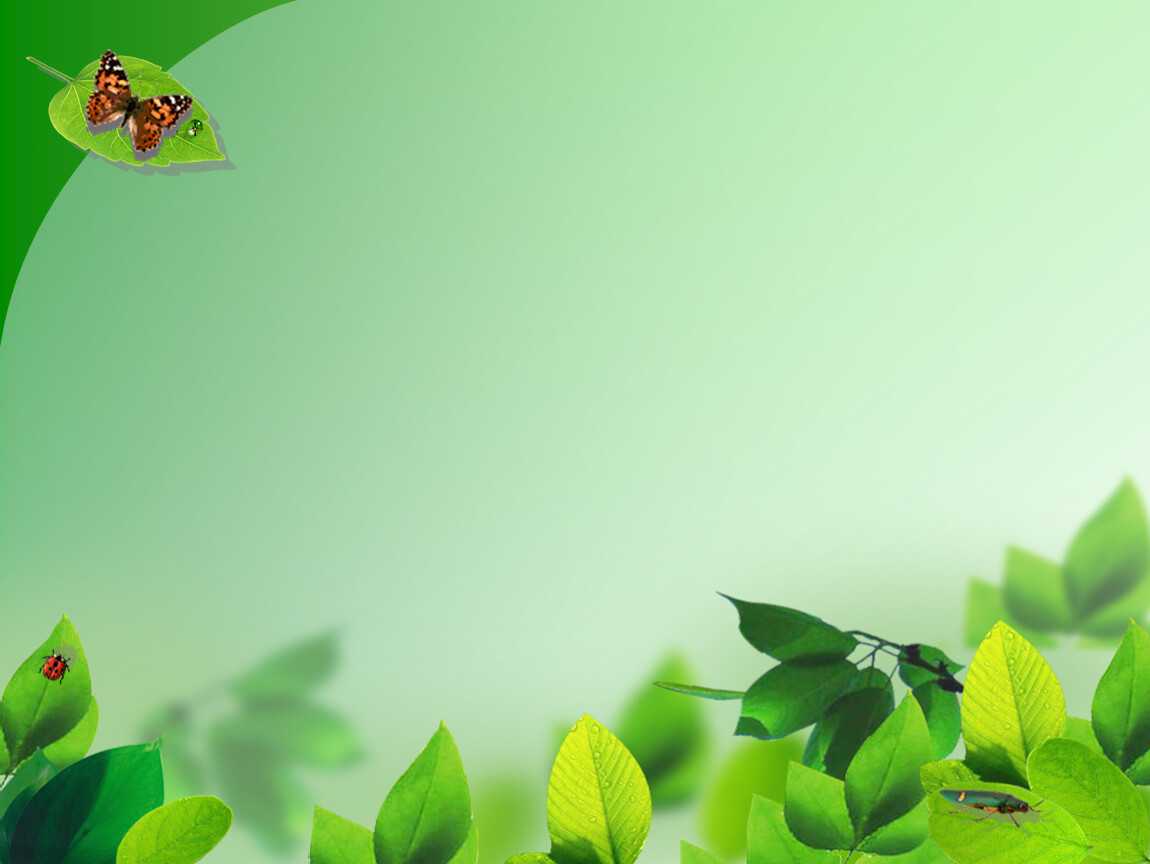 О ком идет речь? Известный военный и политический деятель, сыгравший огромную роль в сближении Кабарды с Россией. В честь него названа улица в г. Нальчик.
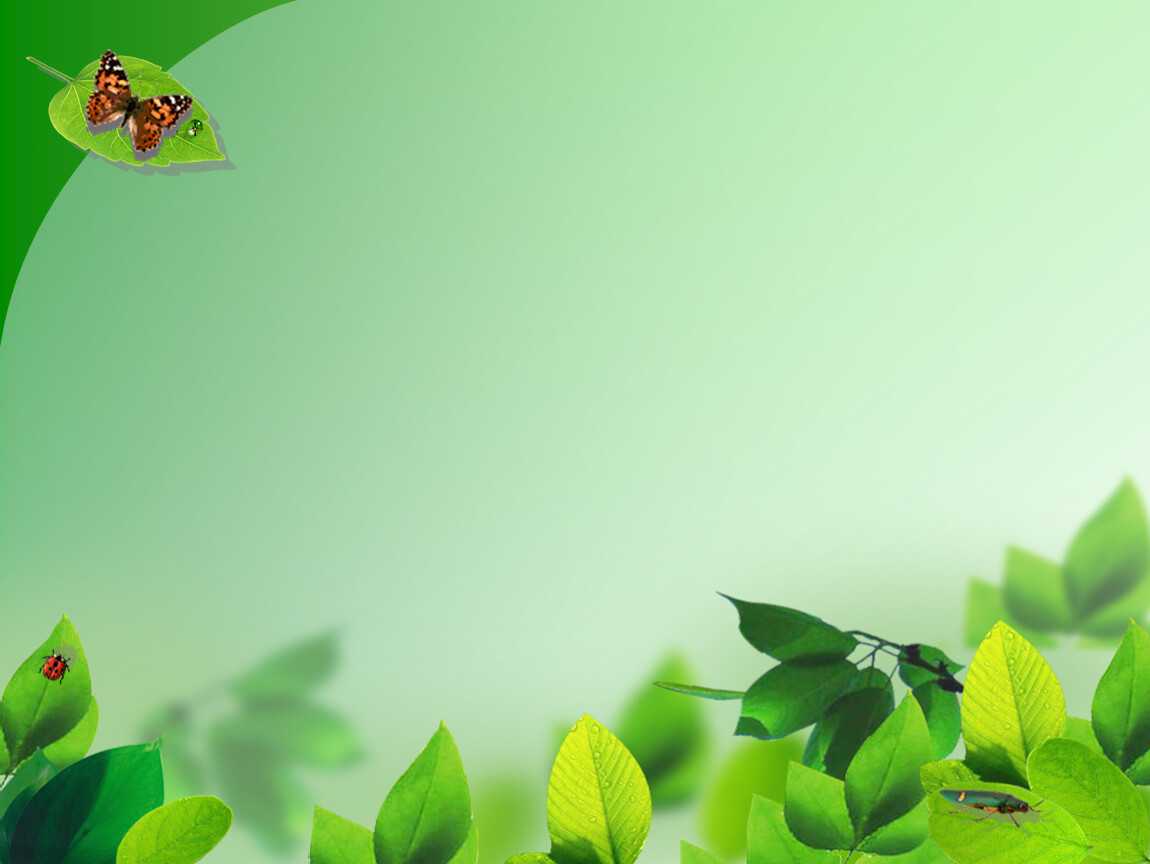 Легендарная черкесская княжна… В честь нее на одной из центральных площадей Нальчика построили памятник. Кто она? И какое событие связано с ее именем ?
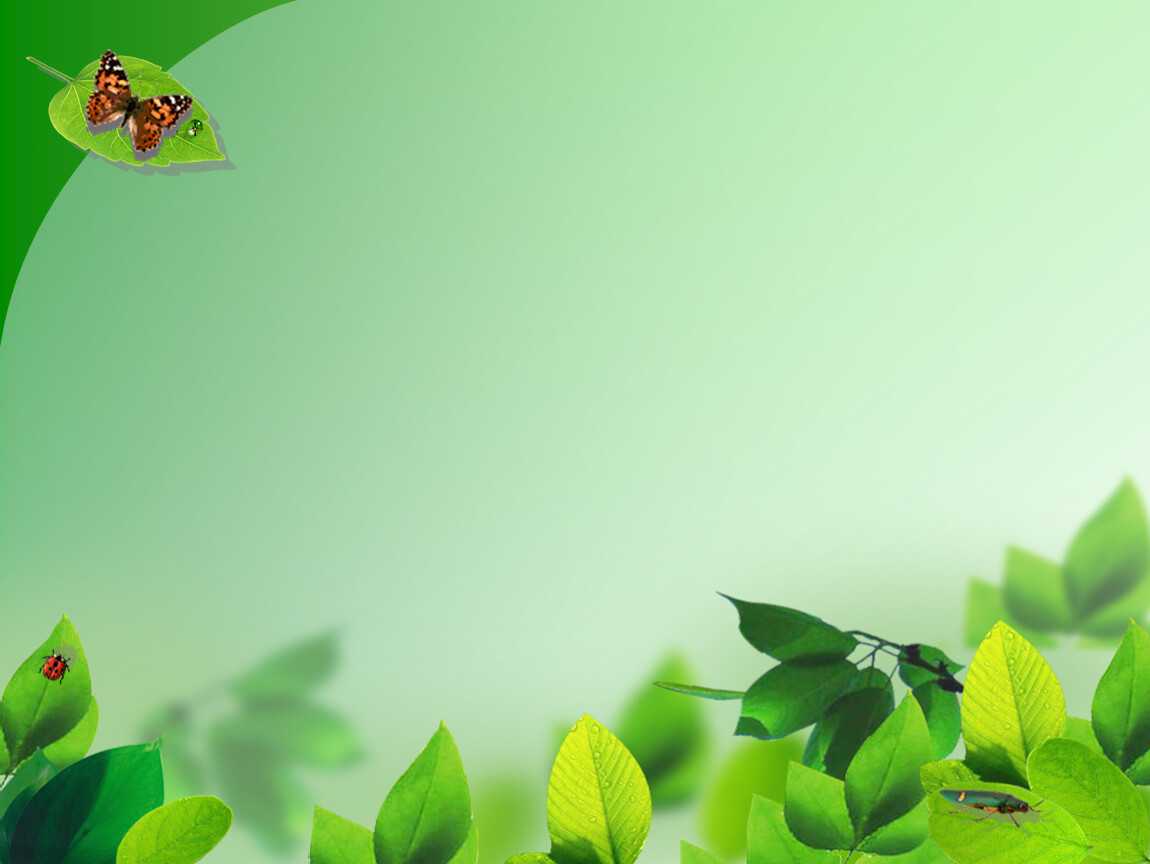 Он составил первую правильную карту Каспийского моря.
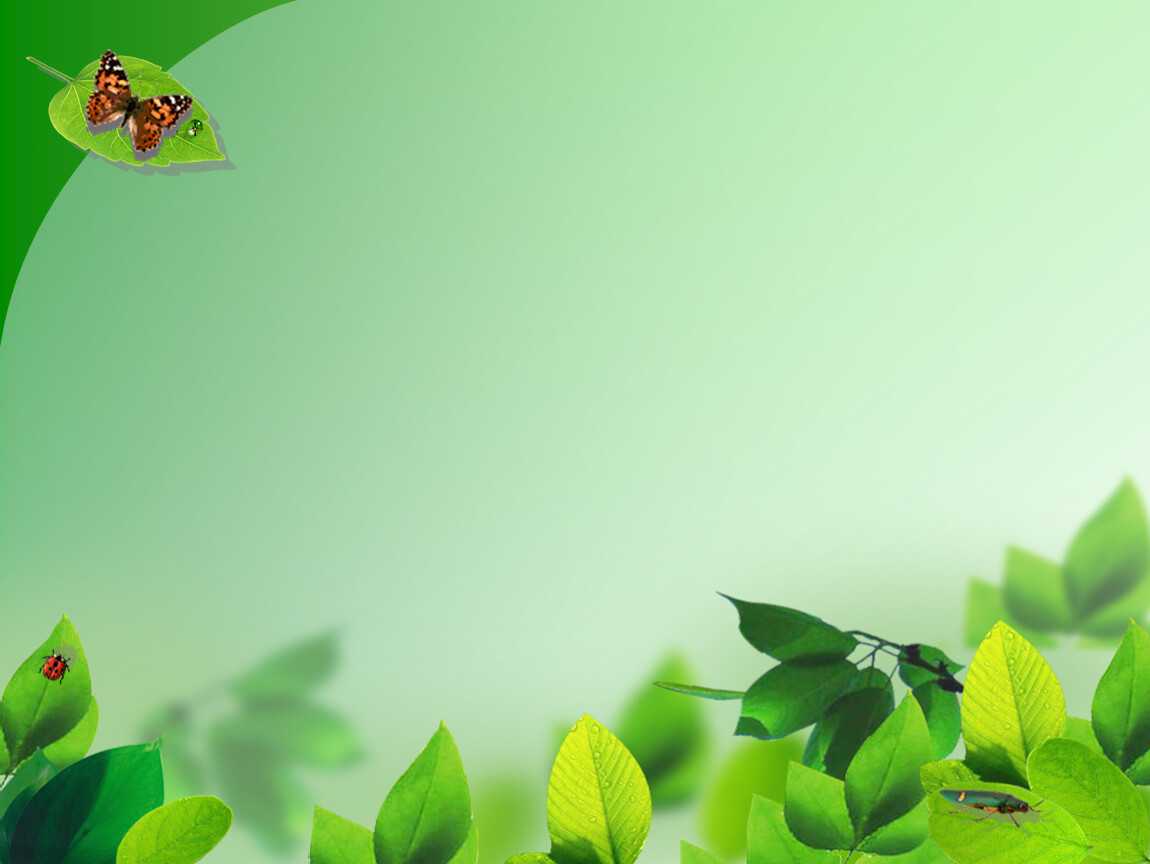 Выдающийся кабардинский общественный деятель… Он был политическим советником старшего князья Кабарды Асланбека Кайтукина
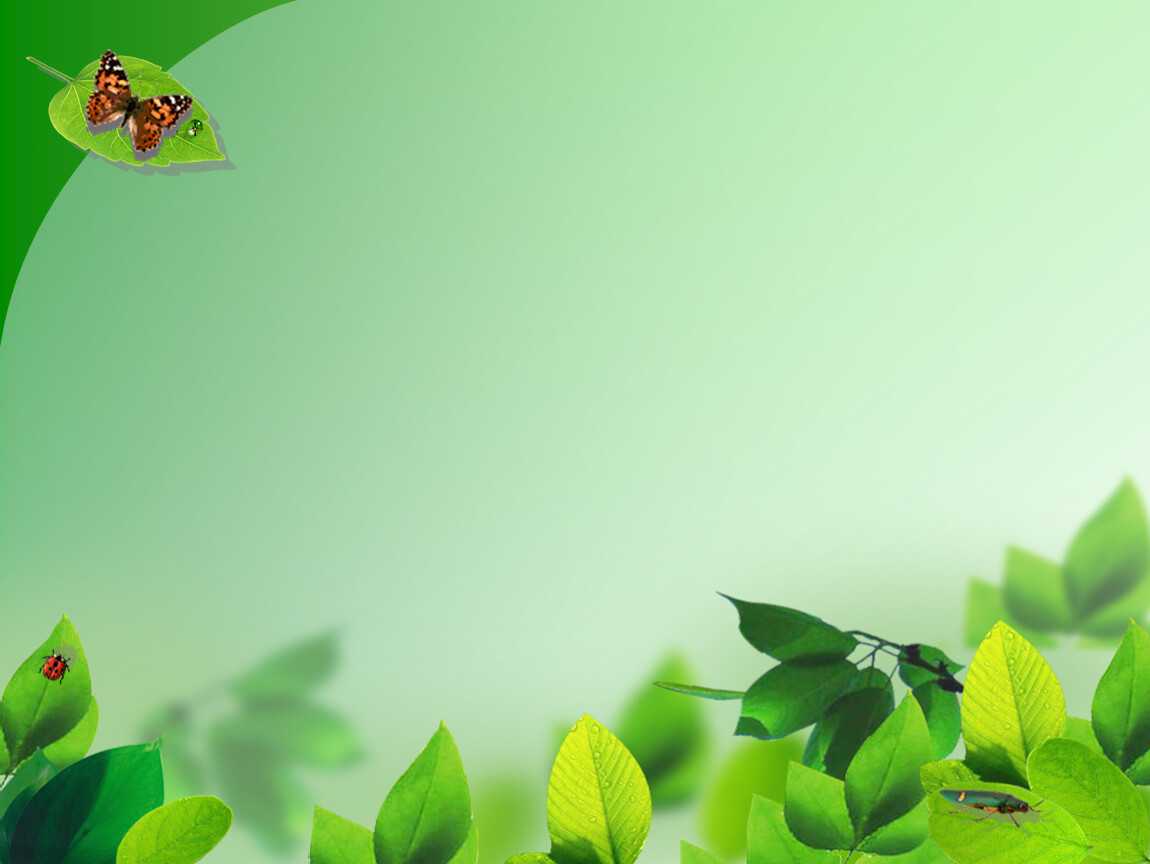 Старшего князя Кабарды обозначали словом…